Lecture 3
Algorithm Analysis
Motivation
Which algorithm to use?
Step-Counting
Assumptions
Step-counting: equal work
Adding/Multiplication/Division

Trigonometric functions
Step-counting: no optimization
Unrolling Loops
Sample code (simple operations)
Sample code (while loop)
Sample code (for loop)
Sample code: conditionals
Sample code: conditionals
Which branch do we follow?
Best Case


Average Case


Worst Case
Code Sample
if (x < 0){

  for (i = 0; i < n; i++){

    print(n)

  }

}
else
  print false
Sample Code
for (i = 0; i < n; i++){

  if (a[i] > x){

    for (j = 0; j < n; j++){

      b[j] = b[i]

    }

  }else{
     b[j] = 0
  }

}
Limitations of step-counting
Recursion


Do Constants Matter?
Asymptotic Analysis
Generalization/Categorization

Abstraction
Big-O
Definition
Graph
Using Big-O
Show 7n+8 = O(n)
Using Big-O
Using Big-O
Show 7n+8 = O(n^2)
Using Big-O
Upper Bounds
Common Labels
Theorems
Theorems
Theorems
Function Properties
Useful Tool: limits
Properties of Big-O and friends
Symmetry


Transpose Symmetry
Properties of Big-O and friends
Reflexivity


Transitivity
Common Misunderstandings
Bounds vs. best/worst cases
Asymptotic Analysis vs. Running time
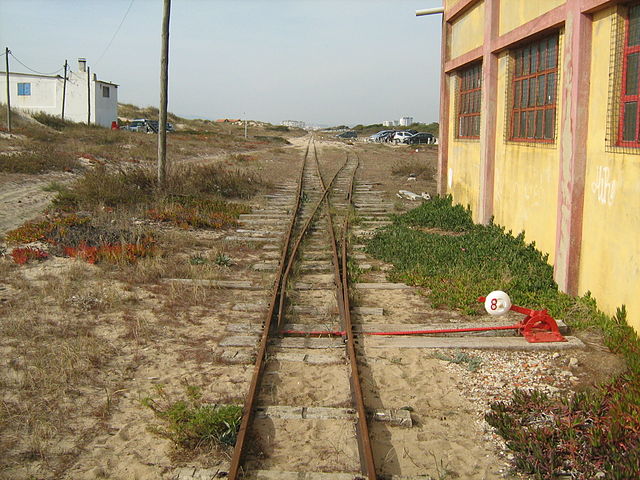 Lecture 3
Algorithm Analysis
Motivation
Which algorithm to use?
Step-Counting
Assumptions
Step-counting: equal work
Adding/Multiplication/Division

Trigonometric functions
Step-counting: no optimization
Unrolling Loops
Sample code (simple operations)
Sample code (while loop)
Sample code (for loop)
Sample code: conditionals
Sample code: conditionals
Which branch do we follow?
Best Case


Average Case


Worst Case
Code Sample
if (x < 0){

  for (i = 0; i < n; i++){

    print(n)

  }

}
else
  print false
Sample Code
for (i = 0; i < n; i++){

  if (a[i] > x){

    for (j = 0; j < n; j++){

      b[j] = b[i]

    }

  }else{
     b[j] = 0
  }

}
Limitations of step-counting
Recursion


Do Constants Matter?
Asymptotic Analysis
Generalization/Categorization

Abstraction
Big-O
Definition
Graph
Using Big-O
Show 7n+8 = O(n)
Using Big-O
Using Big-O
Show 7n+8 = O(n^2)
Using Big-O
Upper Bounds
Common Labels
Theorems
Theorems
Theorems
Function Properties
Useful Tool: limits
Properties of Big-O and friends
Symmetry


Transpose Symmetry
Properties of Big-O and friends
Reflexivity


Transitivity
Common Misunderstandings
Bounds vs. best/worst cases
Asymptotic Analysis vs. Running time
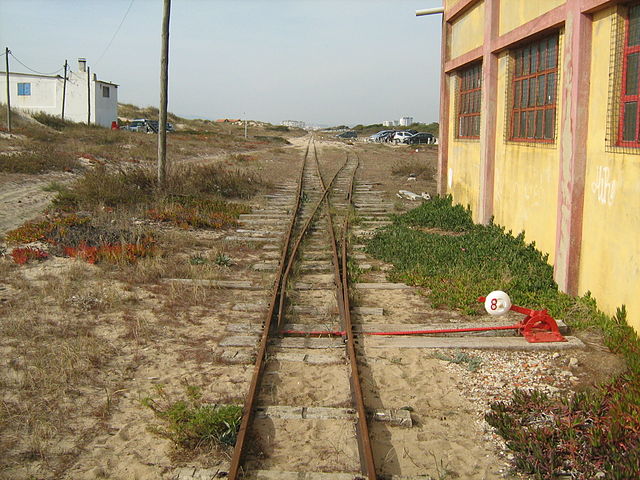